Monday, 04 March 2019
Schizophrenia:The Psychological Explanation
LO: Explain the psychological causes of schizophrenia
understand how social drift theory explains schizophrenia

evaluate the psychological theory of schizophrenia

Compare and contrast both psychological and biological theories
Key Terms: 
	Social Drift
	Disengagement of Individuals
	Rejection from society
STARTER: Knowledge Quiz
Schizophrenia: The Psychological Explanation
What is a neurotransmitter?
Which neurotransmitter is linked to schizophrenia?
What 4 things is this neurotransmitter responsible for?
Name a biological theory of Schizophrenia
What does this theory suggest?
LO: Explain the psychological causes of schizophrenia
UNDERSTAND HOW SOCIAL DRIFT THEORY EXPLAINS SCHIZOPHRENIA

EVALUATE THE PSYCHOLOGICAL THEORY OF SCHIZOPHRENIA

COMPARE AND CONTRAST BOTH PSYCHOLOGICAL AND BIOLOGICAL THEORIES
STARTER: Knowledge Quiz
Schizophrenia: The Psychological Explanation
What is a neurotransmitter? The carriers of messages between the brain and body
Which neurotransmitter is linked to schizophrenia? Dopamine
What 4 things is this neurotransmitter responsible for? Movement, perception, attention, mood
Name a biological theory of Schizophrenia. The Dopamine Hypothesis
What does this theory suggest? This theory suggests that people with schizophrenia may have too much dopamine in their brains. Research shows that the messages from dopaminergic neurons that transmit dopamine fire too easily or too often, which can lead to many of the symptoms of schizophrenia.
LO: Explain the psychological causes of schizophrenia
UNDERSTAND HOW SOCIAL DRIFT THEORY EXPLAINS SCHIZOPHRENIA

EVALUATE THE PSYCHOLOGICAL THEORY OF SCHIZOPHRENIA

COMPARE AND CONTRAST BOTH PSYCHOLOGICAL AND BIOLOGICAL THEORIES
Theories of schizophrenia
Schizophrenia: The Psychological Explanation
If psychologists and other professionals are able to explain why people suffer from schizophrenia, this then gives ideas on how best to treat, or even prevent the problem. 

At this point in time, researchers cannot agree on the causes of schizophrenia. Some prefer to look at biological factors as the cause, while others focus more on psychological explanations.

We have already looked at the biological explanation and will now look at the psychological explanation…
LO: Explain the psychological causes of schizophrenia
UNDERSTAND HOW SOCIAL DRIFT THEORY EXPLAINS SCHIZOPHRENIA

EVALUATE THE PSYCHOLOGICAL THEORY OF SCHIZOPHRENIA

COMPARE AND CONTRAST BOTH PSYCHOLOGICAL AND BIOLOGICAL THEORIES
Key Definition
Schizophrenia: The Psychological Explanation
SOCIAL DRIFT THEORY: 
The idea that individuals drift to the bottom of society when they have a mental health problem, as it takes away any status they may have.

What does this mean?
LO: Explain the psychological causes of schizophrenia
UNDERSTAND HOW SOCIAL DRIFT THEORY EXPLAINS SCHIZOPHRENIA

EVALUATE THE PSYCHOLOGICAL THEORY OF SCHIZOPHRENIA

COMPARE AND CONTRAST BOTH PSYCHOLOGICAL AND BIOLOGICAL THEORIES
Social drift theory
Schizophrenia: The Psychological Explanation
This theory tries to explain why there is a relationship between social class and Schizophrenia.

This is because working class people are five times more likely to be diagnosed with schizophrenia than higher social groups. 

Middle and upper class people who develop schizophrenia do not stay in the social class they were born into. By the time they have contact with psychiatric services, patients have often moved into a lower social class.
LO: Explain the psychological causes of schizophrenia
UNDERSTAND HOW SOCIAL DRIFT THEORY EXPLAINS SCHIZOPHRENIA

EVALUATE THE PSYCHOLOGICAL THEORY OF SCHIZOPHRENIA

COMPARE AND CONTRAST BOTH PSYCHOLOGICAL AND BIOLOGICAL THEORIES
Explanation
Schizophrenia: The Psychological Explanation
Why does this theory exist?
This theory tries to explain the link between social class and schizophrenia because working class people are 5 times more likely to be diagnosed with schizophrenia, than higher social classes.
Those in higher social classes who receive a diagnosis of schizophrenia, tend to lose their status and fall to lower classes.
LO: Explain the psychological causes of schizophrenia
UNDERSTAND HOW SOCIAL DRIFT THEORY EXPLAINS SCHIZOPHRENIA

EVALUATE THE PSYCHOLOGICAL THEORY OF SCHIZOPHRENIA

COMPARE AND CONTRAST BOTH PSYCHOLOGICAL AND BIOLOGICAL THEORIES
Explanation
Schizophrenia: The Psychological Explanation
How does this theory explain schizophrenia?
When people begin to develop schizophrenia and lose touch with reality, they begin to ignore society as it does not make sense to them. This means they do not complete ‘normal’ activities and may not be motivated by the rewards that others are.

Social Drift Theory suggests that people with a diagnosis of schizophrenia get caught in a downward spiral of poverty and loss of status.
LO: Explain the psychological causes of schizophrenia
UNDERSTAND HOW SOCIAL DRIFT THEORY EXPLAINS SCHIZOPHRENIA

EVALUATE THE PSYCHOLOGICAL THEORY OF SCHIZOPHRENIA

COMPARE AND CONTRAST BOTH PSYCHOLOGICAL AND BIOLOGICAL THEORIES
SOCIAL DRIFT THEORY
Schizophrenia: The Psychological Explanation
DISENGAGEMENT OF INDIVIDUALS
(when people withdraw from groups and activities)




REJECTION BY SOCIETY
(when the majority does not accept and actively excludes certain individuals)
LO: Explain the psychological causes of schizophrenia
UNDERSTAND HOW SOCIAL DRIFT THEORY EXPLAINS SCHIZOPHRENIA

EVALUATE THE PSYCHOLOGICAL THEORY OF SCHIZOPHRENIA

COMPARE AND CONTRAST BOTH PSYCHOLOGICAL AND BIOLOGICAL THEORIES
Using Social Drift theory to explain one man’s homelessness
https://www.youtube.com/watch?v=rCbf-pKtkhU&t=10s
Watch the video and make notes about how social drift theory would explain why this man ended up
 homeless
TASK:
Schizophrenia: The Psychological Explanation
Outline how social drift theory can explain schizophrenia. (4 marks)
For full marks, you must write at least 4 sentences, and include the following key terms: disengagement of individuals, rejection by society

CHALLENGE: Explain how the symptoms of schizophrenia could lead to disengagement or rejection to boost this to a 6 mark answer
LO: Explain the psychological causes of schizophrenia
UNDERSTAND HOW SOCIAL DRIFT THEORY EXPLAINS SCHIZOPHRENIA

EVALUATE THE PSYCHOLOGICAL THEORY OF SCHIZOPHRENIA

COMPARE AND CONTRAST BOTH PSYCHOLOGICAL AND BIOLOGICAL THEORIES
PEER ASSESSMENT:
Schizophrenia: The Psychological Explanation
1 mark: explanation of a spiral between poverty and social class
2 marks: used disengagement of individuals and rejection by society as part of the cycle
3 marks: the definition of one key term included
4 marks: the definitions of both key terms included
6 marks: a link to at least one symptom for each key term
LO: Explain the psychological causes of schizophrenia
UNDERSTAND HOW SOCIAL DRIFT THEORY EXPLAINS SCHIZOPHRENIA

EVALUATE THE PSYCHOLOGICAL THEORY OF SCHIZOPHRENIA

COMPARE AND CONTRAST BOTH PSYCHOLOGICAL AND BIOLOGICAL THEORIES
PLENARY: Social Drift Theory summary
Schizophrenia: The Psychological Explanation
_______ ______people __Xs more likely to be diagnosed than those in the higher classes
People with schizophrenia _______ _______ _______ _______
Then ‘opt out’ of _______ as it doesn’t mean the same to them anymore
They may not be __________ in getting a job, having a relationship, getting a mortgage, buying things, having holidays etc.
Even if they wanted to, diagnosis may make it _____ to keep a ____ if they are off frequently with ill health – even medication can make them very tired
Diagnosis might make finding other __________ difficult
Then caught a in _______ where they are disengaged, lose status, experience poverty, may become homeless
By disengaging they are rejected by ________
Then become more disengaged and so on
Then when at the _______ it is very hard for that person to get better
LO: Explain the psychological causes of schizophrenia
UNDERSTAND HOW SOCIAL DRIFT THEORY EXPLAINS SCHIZOPHRENIA

EVALUATE THE PSYCHOLOGICAL THEORY OF SCHIZOPHRENIA

COMPARE AND CONTRAST BOTH PSYCHOLOGICAL AND BIOLOGICAL THEORIES
PLENARY: Social Drift Theory summary
Schizophrenia: The Psychological Explanation
Working class people 5x more likely to be diagnosed than those in the higher classes
People with schizophrenia lose touch with reality
Then ‘opt out’ of society as it doesn’t mean the same to them anymore
They may not be interested in getting a job, having a relationship, getting a mortgage, buying things, having holidays etc.
Even if they wanted to, diagnosis may make it hard to keep a job if they are off frequently with ill health – even medication can make them very tired
Diagnosis might make finding other employment difficult
Then caught a in cycle where they are disengaged, lose status, experience poverty, may become homeless
By disengaging they are rejected by society
Then become more disengaged and so on
Then when at the bottom it is very hard for that person to get better
LO: Explain the psychological causes of schizophrenia
UNDERSTAND HOW SOCIAL DRIFT THEORY EXPLAINS SCHIZOPHRENIA

EVALUATE THE PSYCHOLOGICAL THEORY OF SCHIZOPHRENIA

COMPARE AND CONTRAST BOTH PSYCHOLOGICAL AND BIOLOGICAL THEORIES
HELP!  I am doing a Knowledge Vomit…
WITHOUT looking at your notes, THROW UP everything you can remember about the social drift theory of schizophrenia
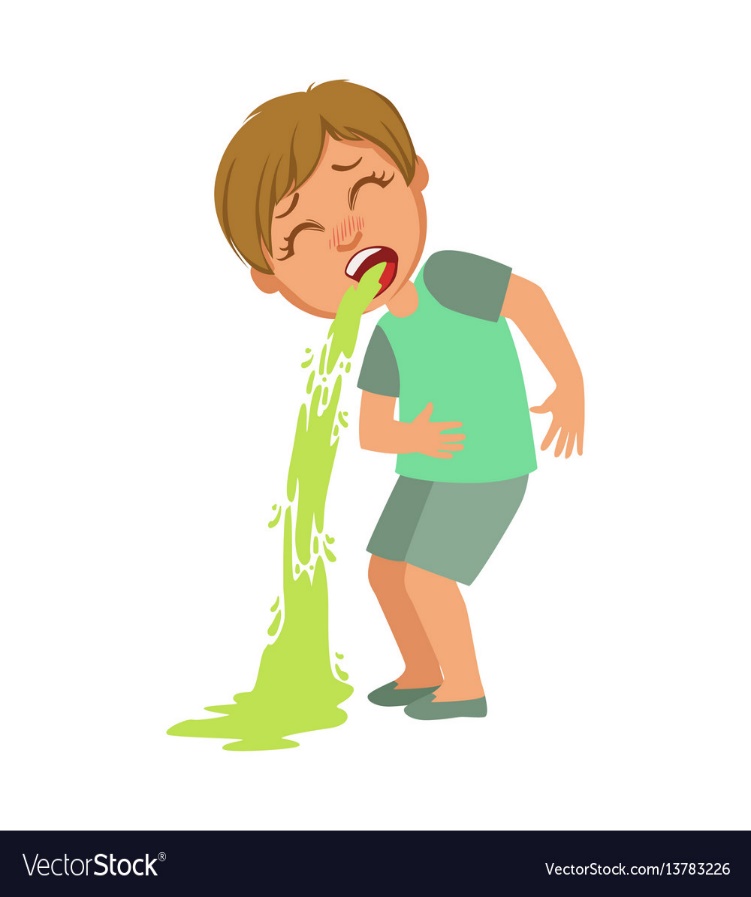 Social Drift Theory - Evaluation
Schizophrenia- Social drift or social causation?
Schizophrenia: The Psychological Explanation
What do YOU think?

Does schizophrenia cause people to drift into a lower social class?

OR

Does living in the conditions associated with a lower social class (poverty etc) lead to Schizophrenia? 

100 words in your exercise book.
LO: Explain the psychological causes of schizophrenia
UNDERSTAND HOW SOCIAL DRIFT THEORY EXPLAINS SCHIZOPHRENIA

EVALUATE THE PSYCHOLOGICAL THEORY OF SCHIZOPHRENIA

COMPARE AND CONTRAST BOTH PSYCHOLOGICAL AND BIOLOGICAL THEORIES
RECAP:
Schizophrenia: The Psychological Explanation
SOCIAL DRIFT THEORY: 
The idea that individuals drift to the bottom of society when they have a mental health problem, as it takes away any status they may have.
LO: Explain the psychological causes of schizophrenia
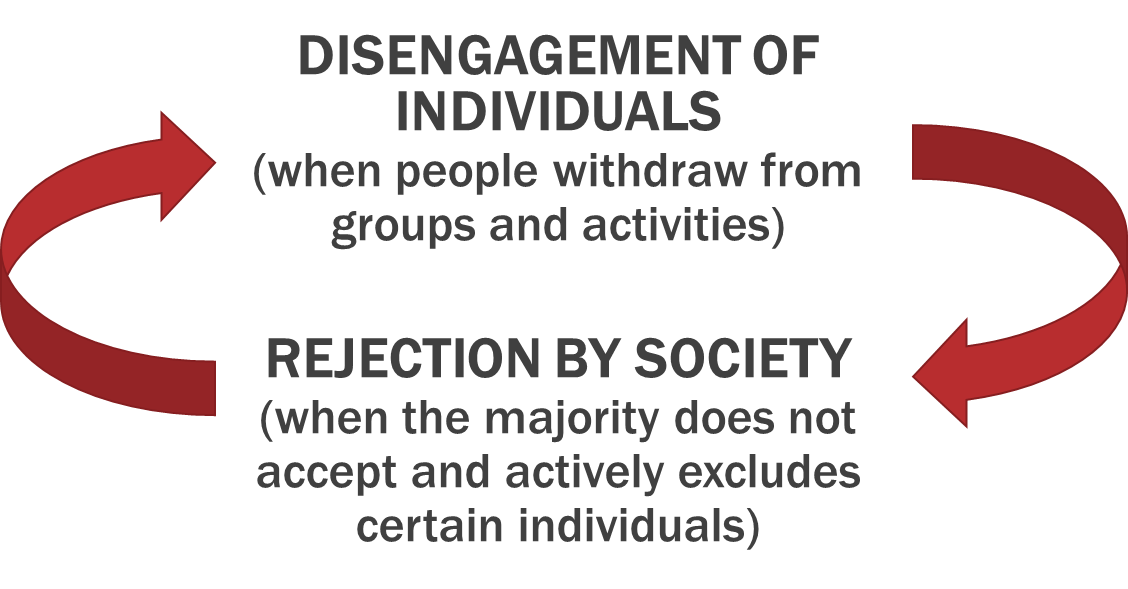 UNDERSTAND HOW SOCIAL DRIFT THEORY EXPLAINS SCHIZOPHRENIA

EVALUATE THE PSYCHOLOGICAL THEORY OF SCHIZOPHRENIA

COMPARE AND CONTRAST BOTH PSYCHOLOGICAL AND BIOLOGICAL THEORIES
EVALUATION:
Schizophrenia: The Psychological Explanation
What do you think about social drift theory?

I think this is a good/bad way of explaining schizophrenia because….

CHALLENGE: Write a sentence for both good and bad. (This will show you can identify both the strengths and weaknesses of the theory.)
LO: Explain the psychological causes of schizophrenia
UNDERSTAND HOW SOCIAL DRIFT THEORY EXPLAINS SCHIZOPHRENIA

EVALUATE THE PSYCHOLOGICAL THEORY OF SCHIZOPHRENIA

COMPARE AND CONTRAST BOTH PSYCHOLOGICAL AND BIOLOGICAL THEORIES
CRITICISMS:
Schizophrenia: The Psychological Explanation
Groups of 3 or 4: You have been given 5 criticisms of this theory.
1) Each read a card of criticisms and explain to the rest of the group.
2) Rank them in order of importance, with the most important criticism first.
3) Then, copy the sentence in bold from each criticism, and make notes from the information to explain the rest of the point.
15 MINUTES
LO: Explain the psychological causes of schizophrenia
UNDERSTAND HOW SOCIAL DRIFT THEORY EXPLAINS SCHIZOPHRENIA

EVALUATE THE PSYCHOLOGICAL THEORY OF SCHIZOPHRENIA

COMPARE AND CONTRAST BOTH PSYCHOLOGICAL AND BIOLOGICAL THEORIES
CRITICISMS:
Schizophrenia: The Psychological Explanation
There are problems with establishing cause and effect in social drift theory
Social Drift Theory suggests that people with schizophrenia drift into the lower classes, but an alternative theory (social causation) suggests that people become schizophrenic because they are in lower classes and deal with more stressors and triggers e.g. poverty, living in deprived areas, crime and discrimination.
LO: Explain the psychological causes of schizophrenia
UNDERSTAND HOW SOCIAL DRIFT THEORY EXPLAINS SCHIZOPHRENIA

EVALUATE THE PSYCHOLOGICAL THEORY OF SCHIZOPHRENIA

COMPARE AND CONTRAST BOTH PSYCHOLOGICAL AND BIOLOGICAL THEORIES
YOU MUST KNOW THIS POINT!!
CRITICISMS:
Schizophrenia: The Psychological Explanation
There may be a BIAS in diagnoses.
The theory suggests that people with schizophrenia are in or become the lower classes. However, it could be that people in lower classes are more likely to be diagnosed with schizophrenia because of biases with professionals. E.g. people in lower classes may be thought to be more likely to have schizophrenia because of everyday stress, but someone in a higher class may just be seen as ‘eccentric’. Psychologists are usually higher classes and may not wish to associate the stigma of schizophrenia with their own class.
LO: Explain the psychological causes of schizophrenia
UNDERSTAND HOW SOCIAL DRIFT THEORY EXPLAINS SCHIZOPHRENIA

EVALUATE THE PSYCHOLOGICAL THEORY OF SCHIZOPHRENIA

COMPARE AND CONTRAST BOTH PSYCHOLOGICAL AND BIOLOGICAL THEORIES
CRITICISMS:
Schizophrenia: The Psychological Explanation
There is too much focus on the role of society
The theory only looks at social class as a psychological explanation, and does not look at factors like the family. There has been research to suggest that families expressing high levels of emotions, or conflict within the family can also cause schizophrenia.
LO: Explain the psychological causes of schizophrenia
UNDERSTAND HOW SOCIAL DRIFT THEORY EXPLAINS SCHIZOPHRENIA

EVALUATE THE PSYCHOLOGICAL THEORY OF SCHIZOPHRENIA

COMPARE AND CONTRAST BOTH PSYCHOLOGICAL AND BIOLOGICAL THEORIES
CRITICISMS:
Schizophrenia: The Psychological Explanation
This theory ignores biological explanations
Society may make schizophrenia worse, but the disorder must still start from somewhere, and a lot of evidence suggests dopamine and the brain are root causes.
LO: Explain the psychological causes of schizophrenia
UNDERSTAND HOW SOCIAL DRIFT THEORY EXPLAINS SCHIZOPHRENIA

EVALUATE THE PSYCHOLOGICAL THEORY OF SCHIZOPHRENIA

COMPARE AND CONTRAST BOTH PSYCHOLOGICAL AND BIOLOGICAL THEORIES
CRITICISMS:
Schizophrenia: The Psychological Explanation
Physical factors associated with lower social classes may instead be the cause of schizophrenia
Complications during pregnancy or childbirth could also be causes of schizophrenia, as can poor diet and nutrition as a child grows up. These are more commonly found in lower class families within society.
LO: Explain the psychological causes of schizophrenia
UNDERSTAND HOW SOCIAL DRIFT THEORY EXPLAINS SCHIZOPHRENIA

EVALUATE THE PSYCHOLOGICAL THEORY OF SCHIZOPHRENIA

COMPARE AND CONTRAST BOTH PSYCHOLOGICAL AND BIOLOGICAL THEORIES
STRENGTH:
Schizophrenia: The Psychological Explanation
This is a straightforward explanation with evidence to support it
Approximately one third of homeless people suffer with a mental health disorder, and it is estimated that a large number have schizophrenia.
BUT
Does being homeless cause schizophrenia? Or does schizophrenia lead to being homeless?
LO: Explain the psychological causes of schizophrenia
UNDERSTAND HOW SOCIAL DRIFT THEORY EXPLAINS SCHIZOPHRENIA

EVALUATE THE PSYCHOLOGICAL THEORY OF SCHIZOPHRENIA

COMPARE AND CONTRAST BOTH PSYCHOLOGICAL AND BIOLOGICAL THEORIES
PLENARY:
Schizophrenia: The Psychological Explanation
In what ways is social drift theory not an effective explanation of schizophrenia?

This could be a 2, 3, 4, 5 or 6 mark question.
Answer the question and write how many marks you think your answer is worth.
EXT: Justify why you think it worth those marks.
LO: Explain the psychological causes of schizophrenia
UNDERSTAND HOW SOCIAL DRIFT THEORY EXPLAINS SCHIZOPHRENIA

EVALUATE THE PSYCHOLOGICAL THEORY OF SCHIZOPHRENIA

COMPARE AND CONTRAST BOTH PSYCHOLOGICAL AND BIOLOGICAL THEORIES
Homework – Get creative!
Create a song, poem or rap that explains Social drift theory (include some criticisms)
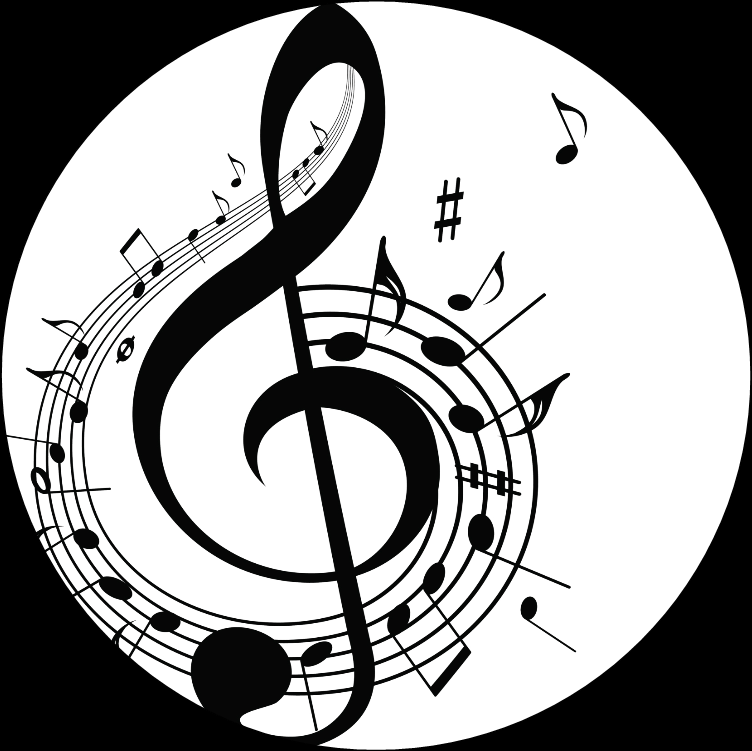